" У этого человека по крайней мере три злодейства на душе".
Урок по повести А. С. Пушкина «Пиковая дама»
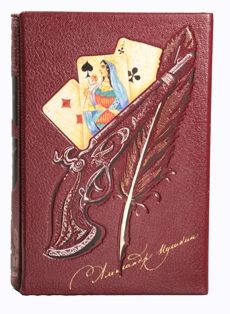 Презентацию подготовила учитель русского языка и литературы                      Галина Григорьевна Фурман
Я не в состоянии жертвовать необходимым в надежде приобрести излишнее.
Об этом персонаже дважды разные герои повести произносят страшные слова: " У этого человека по крайней мере три злодейства на душе…". Как такое определение заставит относиться к человеку?
Цель урока:
Заглянуть в душу Германна, попытаться понять причины его поступков, определить, какие злодейства он скрывает?
жизненные принципы
его отношение к любви
какое впечатление складывается о нем у окружающих
заслуженное ли наказание он несёт.
Германн
Жизненные принципы
Кто по происхождению Германн и как его происхождение отразилось на его жизненных принципах?
Почему он не играет в карты?
Какова цель его жизни?
В чём он видит своё счастье?
Испытание героя любовью
Русские писатели очень часто проводят своего героя через испытание любовью. Какую роль в раскрытии внутреннего мира Германна играют его взаимоотношения с Лизой? Расскажите, как складывались его отношения с девушкой
Любит ли он Лизу?
Я не в состоянии жертвовать необходимым в надежде приобрести излишнее. 
Я готов взять грех ваш на свою душу.
"Я готов взять грех ваш на свою душу". Когда и кому Германн произносит эту фразу? Прокомментируете слова Германа. 
Человек стремится очиститься от греха, чтобы быть ближе к Богу, чтобы обрести прощение и блаженство после смерти. Германн же готов отягчить свою душу грехом, т.е. во имя денег приблизить себя к дьяволу.
Я не в состоянии жертвовать необходимым в надежде приобрести излишнее. 
Я готов взять грех ваш на свою душу.
… у него профиль Наполеона, а душа Мефистофеля.
Прокомментируйте, как вы понимаете фразу: "…у него профиль Наполеона, а душа Мефистофеля".
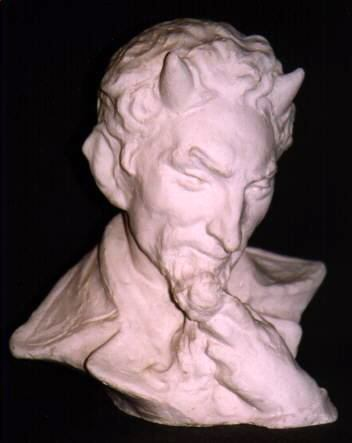 Наполеон - воплощение стремления к власти, пример того, как человек может возвыситься с самых низов. 
Мефистофель - искуситель, обольститель, дьявол. Германн обольщает Лизу, пытается обольстить графиню.
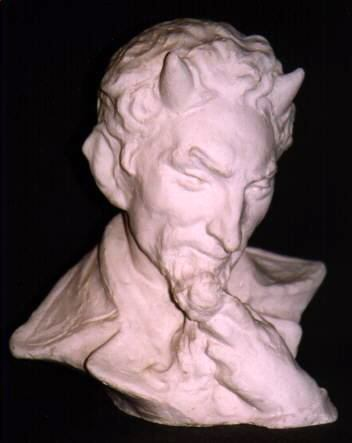 Как сложилась бы судьба Германна, выпади туз?
Какие же "3 злодейства" лежат на душе Германна?
Убийство души,
убийство (невольное) графини, 
убийство веры в любовь
"Пиковая дама" - романтическое произведение, неотъемлемой частью которого является романтическая ирония. Жизнь смеется над человеком, когда он пытается реализовать свою мечту, перевести свой идеальный мир в мир реальный. Лиза, бедная родственница, тяготившаяся своей зависимостью, воспитывает в конце повести свою бедную родственницу. А не напоминает ли эта ситуация её прошлое? Германн, попытавшийся реализовать своё желание быть богатым и счастливым, сходит с ума.
Домашнее задание
Реальная жизнь смеётся над человеком, его суетными стремлениями, и, кажется, не стоит бросать вызов судьбе. 
Но "Чекалинский снова стасовал карты; игра пошла своим чередом". И кто, с вашей точки зрения, сможет выиграть в этой игре с судьбой?